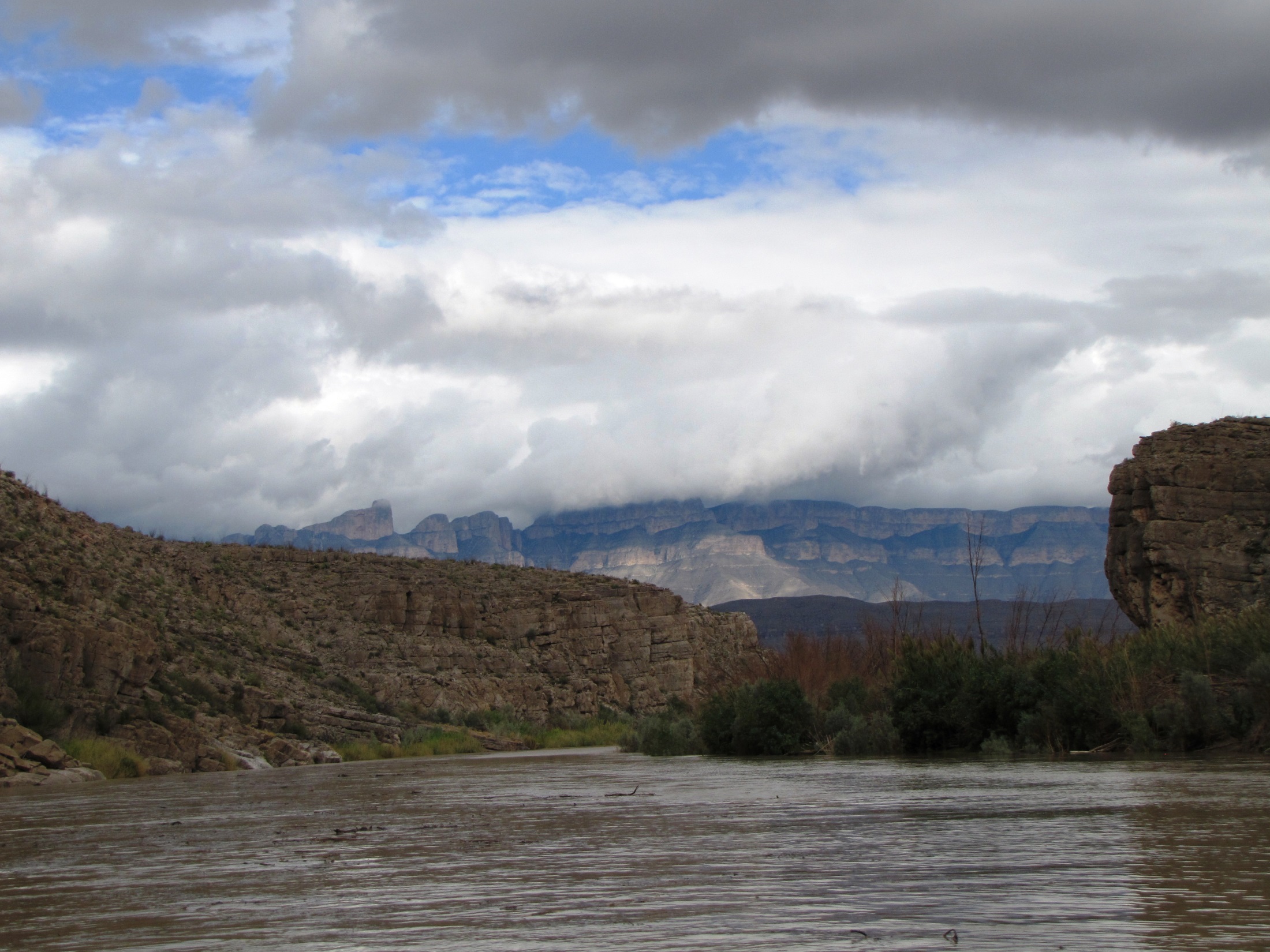 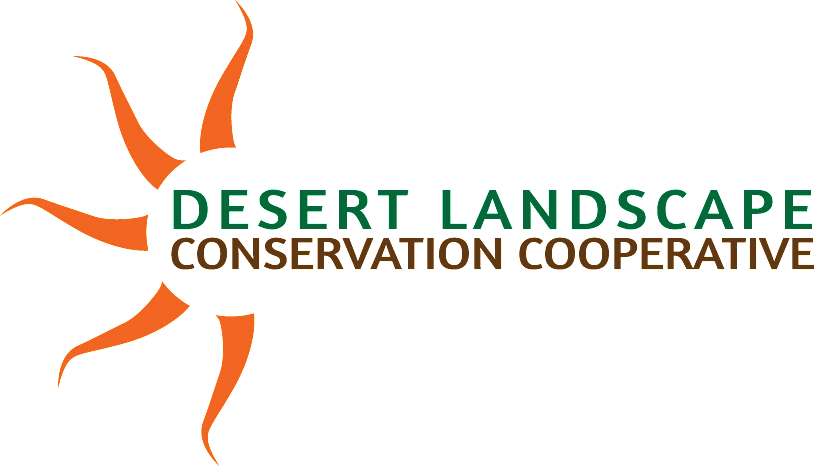 Planning for Restoration at the Landscape Scale: 
Desert LCC Case Study

National Forest Foundation Collaborative Restoration Workshop
April 26-27, 2016
Resource managers at many levels have successfully responded to major challenges in the past.
What’s the issue and why do I care?
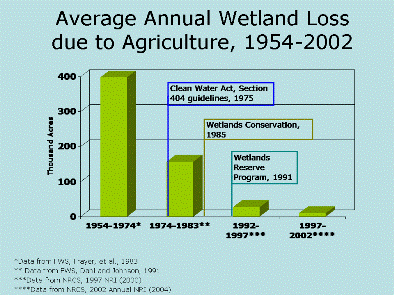 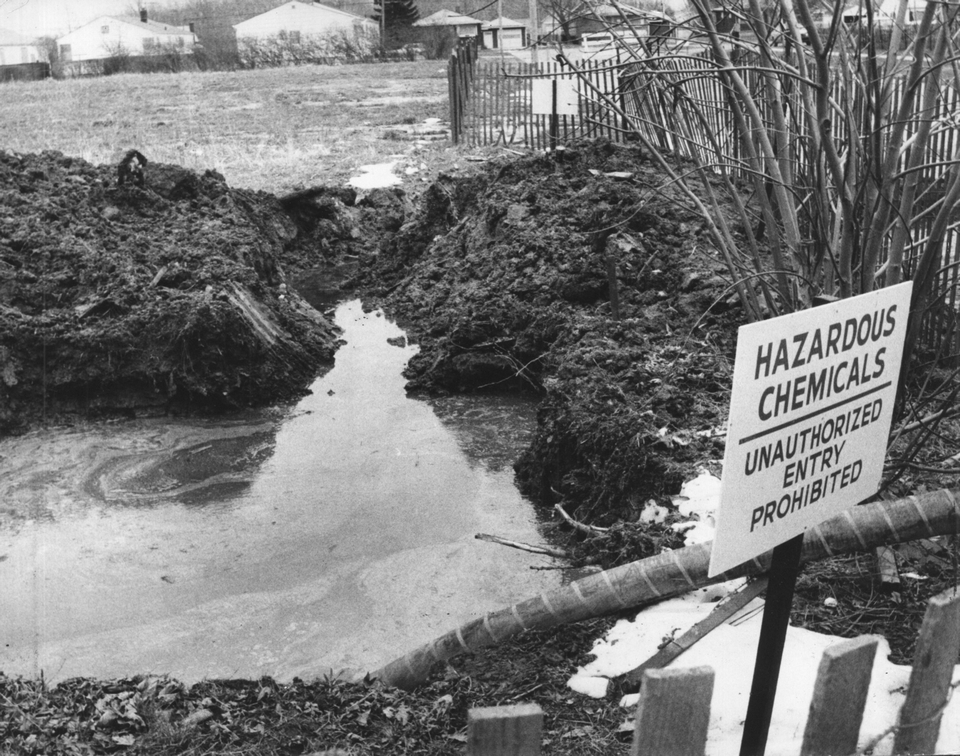 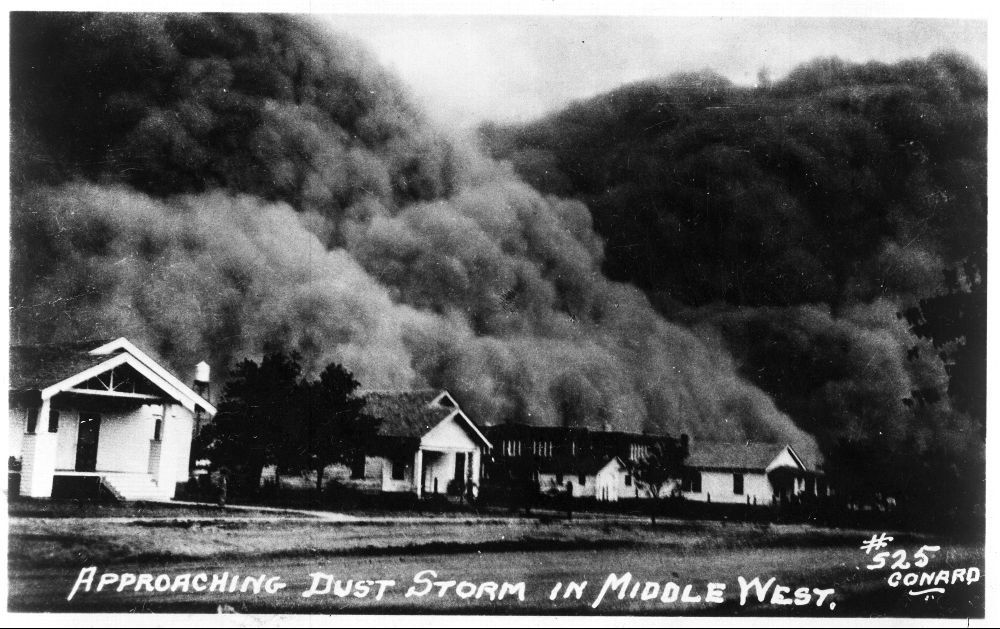 http://www.nabci-us.org/fbprograms.html
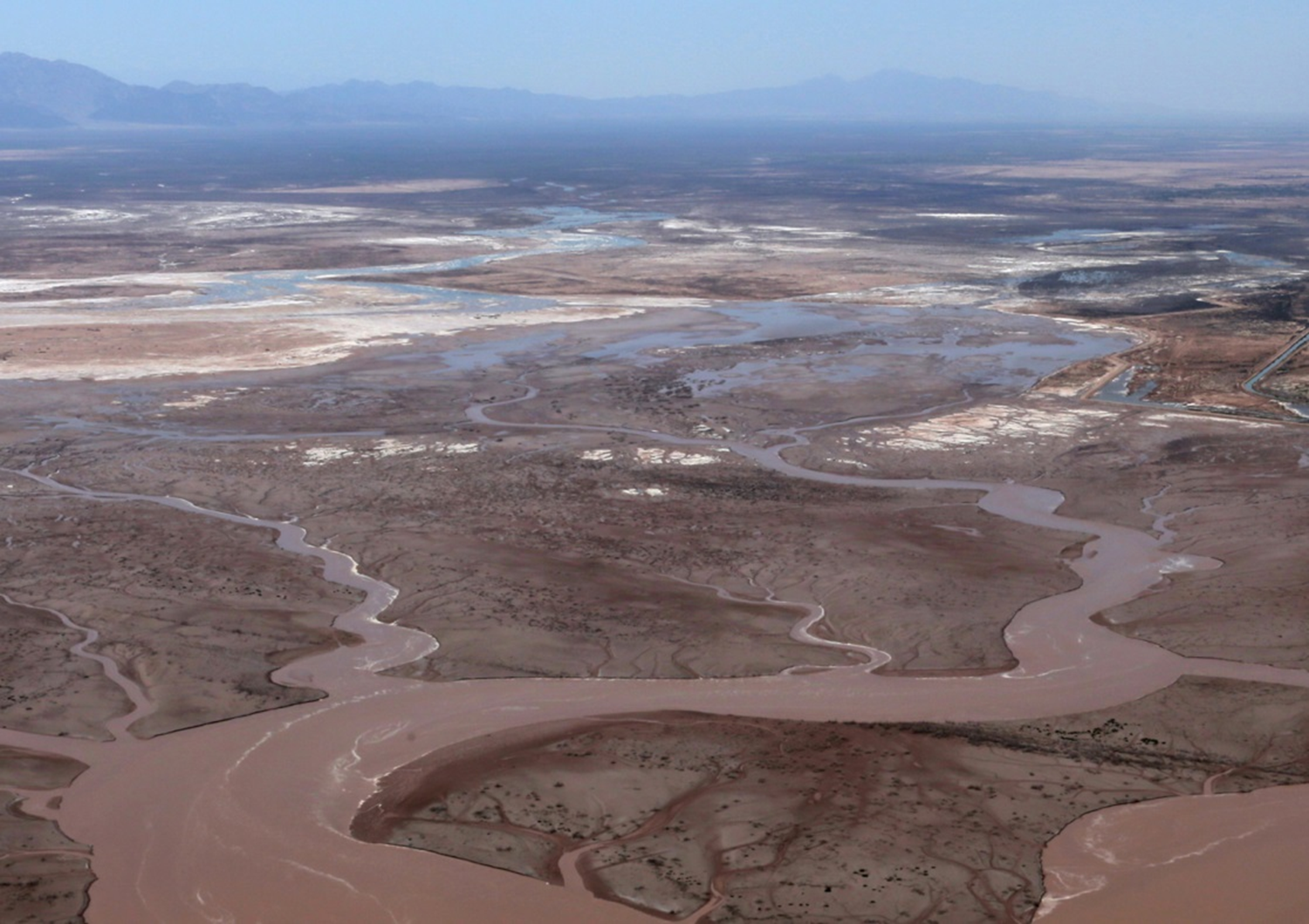 “Despite the legal mandates, massive expenditures, and the burgeoning industry of aquatic and riparian  restoration, riverine ecosystems continue to deteriorate as a result of human influences” (Karr & Chu, 1999).
Restoration issues:
lack of a guiding vision or ecological endpoint to guide efforts
over-focus on creating habitat for single species without enough knowledge of the natural systems
lack of routine monitoring and assessment at a timescale that allows for project outcomes to develop 
problem of setting goals for an isolated locations without linking entire watersheds or regions
complexity of natural resource management, agencies, laws, regulations, and mandates 
Implicit goal of using the best science available
"Organization of people around a common, needed conservation idea is the most important good out of this entire process...because it is a shift of paradigms."    (Desert LCC NGO partner in Mexico)
What can we do to build success?
Collective Impact: Changing paradigms
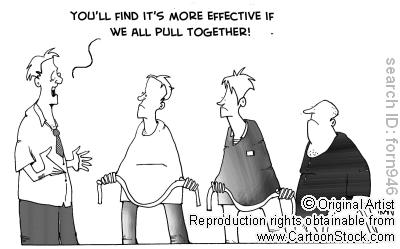 “…Interior bureaus and agencies must work together, and with other federal, state, tribal and local governments, and private landowner partners, to develop landscape-level strategies for understanding and responding to climate change impacts.”  (2009: Secretarial Order 3289)
1
Need dedicated infrastructure
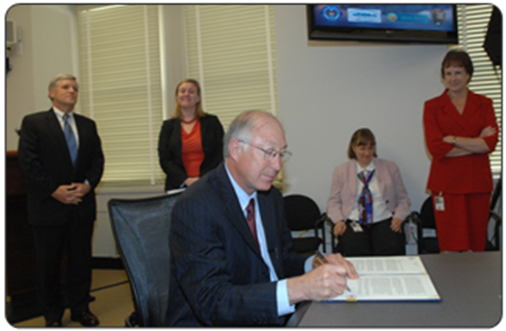 DOI Climate Science Centers
Landscape Conservation Cooperatives
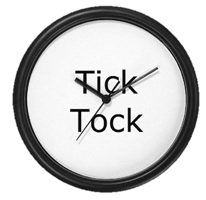 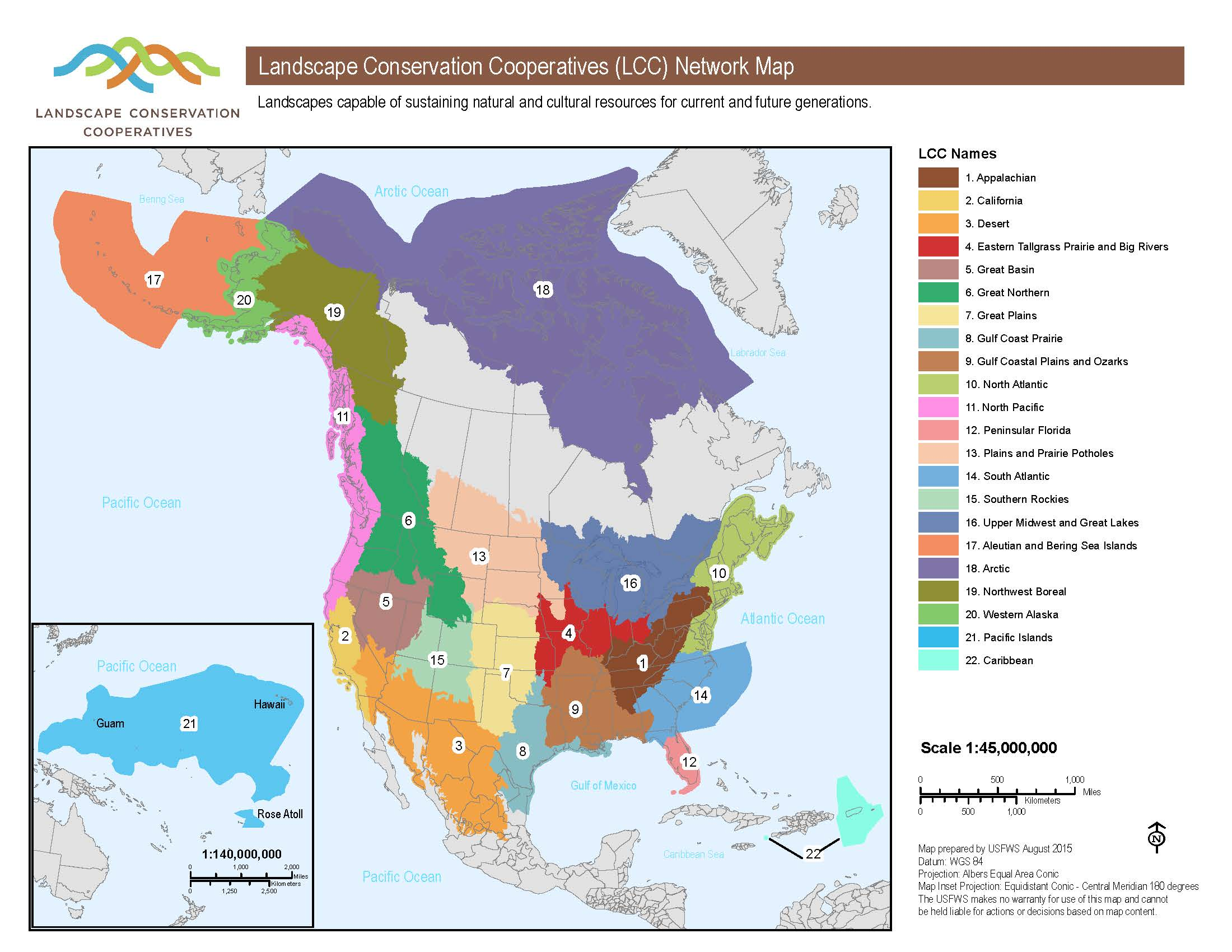 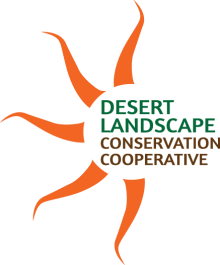 Infrastructure
Partnership Community
 
Entities with resource management interests in the Desert LCC

Communicate interests and needs to the LCC

Contribute resources (staff) for LCC



Use LCC products in decision-making

Share information & resources
Steering Committee
Provides direction
Staff
Coordinator (BOR)
Science Coordinator (FWS)
Provide support & coordination
Management Questions
Working Groups
Science
Local Governments
Data & GIS
Administrative
Information & Products
Tribal
International
5 Critical Management Question Teams
I don’t get excited every often, and this is one of the most exciting things I’ve been a part of in a long time.  To have the opportunity to share information across boundaries, brainstorm at different scales and across resources, learn from other experts in the room – I’m very grateful that this has finally happened.” (Desert LCC Workshop Participant)
2
Find a shared focus
Landscape Conservation Planning & Design
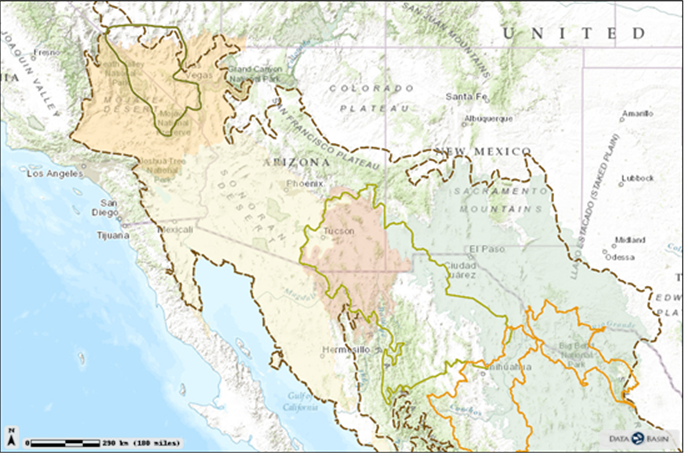 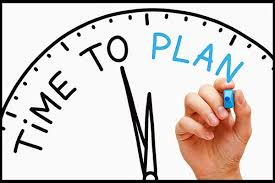 Landscape Conservation Planning & Design
Collaborative process to identify common goals and objectives for managing resources across jurisdictional boundaries
Maps & assesses current & projected landscape patterns 
Identifies a commonly-held desired future condition
Integrates human and ecological needs 
Produces a suite of agreed-upon actions that respond to climatic variability
Maps specific places to develop collaborative actions that are useful and implementable by partners
Provides science to meet management goals
“The Desert LCC can define itself as the interest, enthusiasm, and connection to people that becomes vital in answering hard questions about resource management decisions.” (Desert LCC federal partner)
3
It’s people not institutions that matter
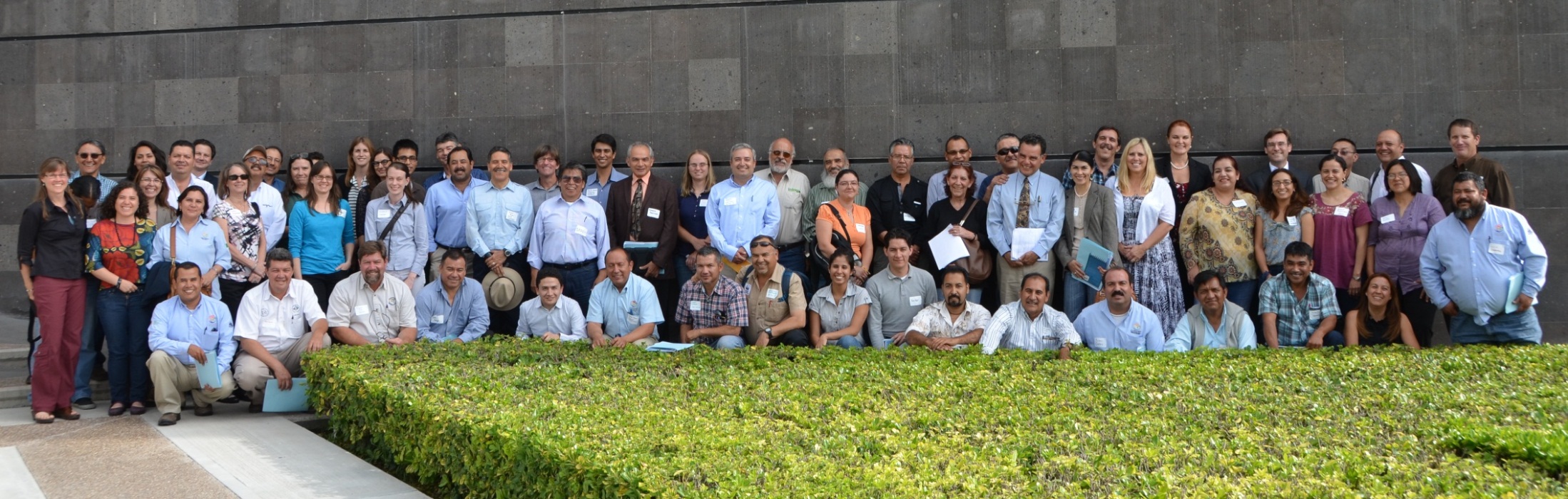 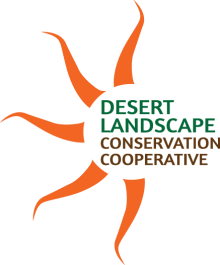 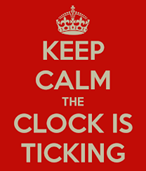 Emphasize communication between groups that develop science, discuss science, and those who use it
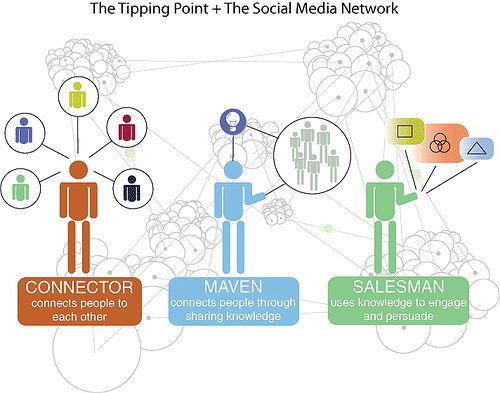 Developing and applying scientific information, monitoring and evaluating through data collection and disseminating your findings and educating the public, land owners and stewards in a transparent way. Collaboration and good will are the best tools that we have.” 
(Desert LCC State partner)
4
It’s not always the exciting stuff
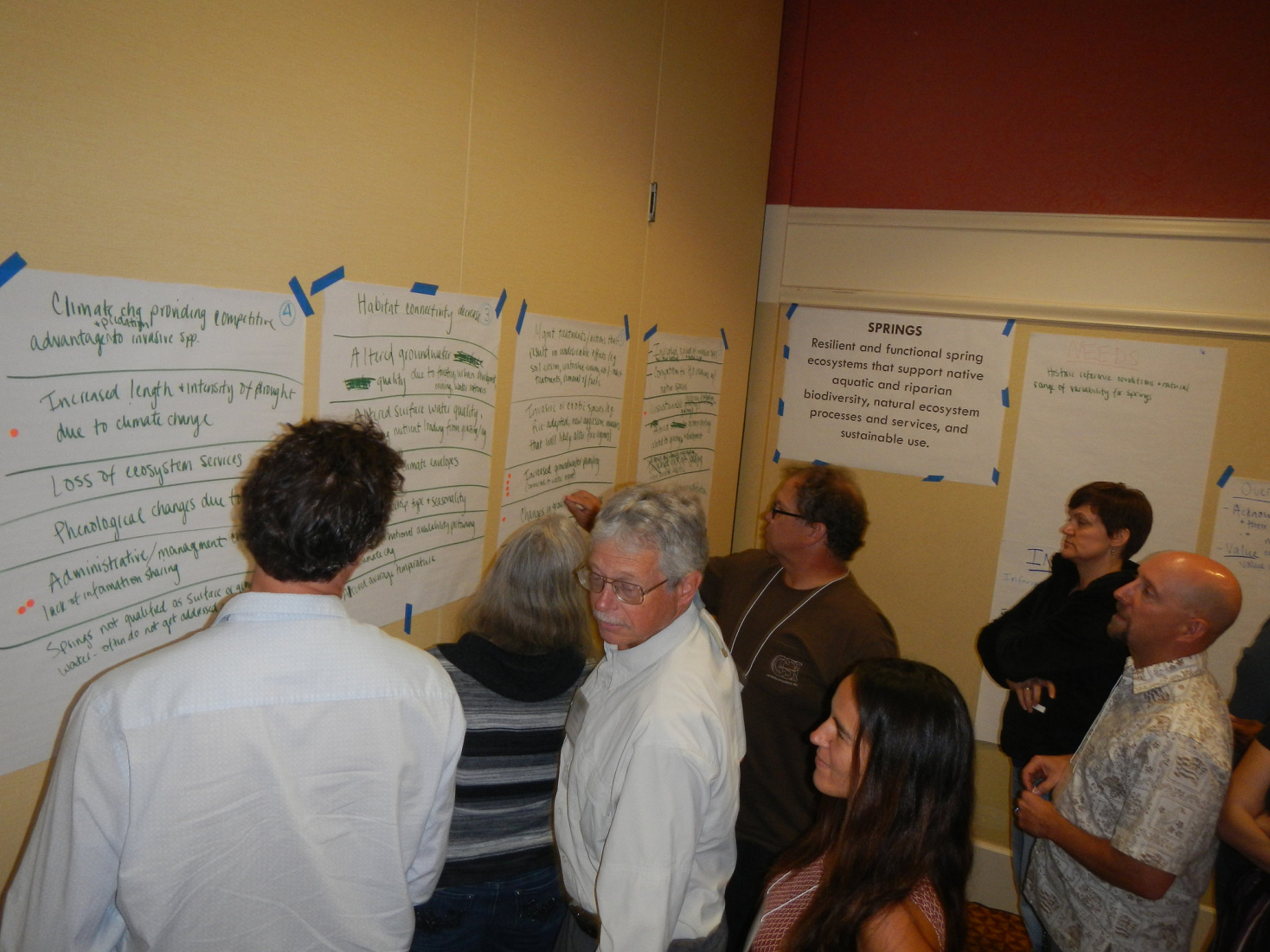 “The Fluffy” vs. “The Product” 
“Input” vs. “Collaboration”
Define expectations & success
Talk about decision space
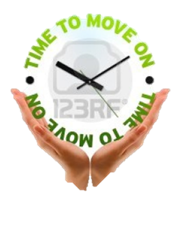 Provide a repeatable, meaningful process
http://dlcc.databasin.org
5
Provide the right tools for the job
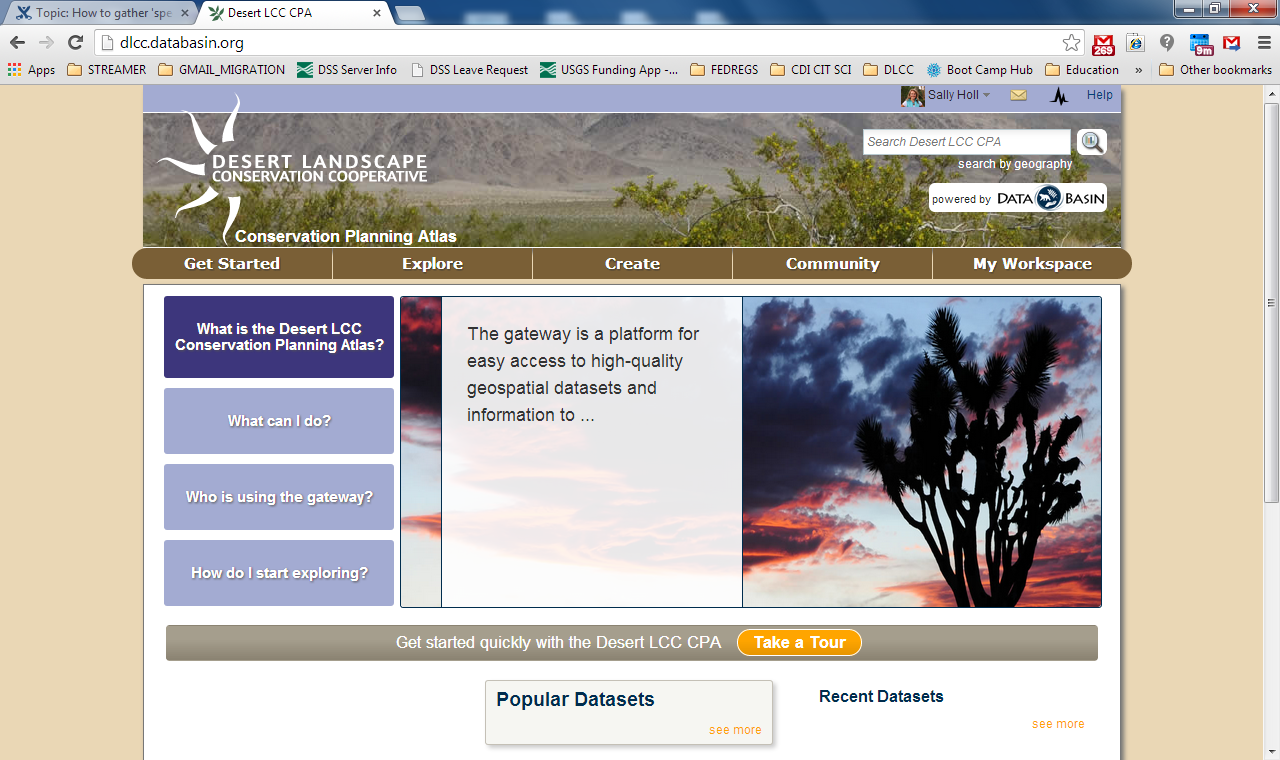 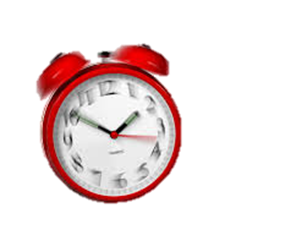 Map baseline condition assessments or inventories
Map on-going or completed conservation actions: who is doing what where?
Understand where conservation actions are most needed
Understand where the greatest opportunities for collaboration are
I’m going to take all this knowledge back home, and this communication is great but we still need products.” (Desert LCC Workshop Participant)
6
You guessed it…. TIME
We talk … A LOT
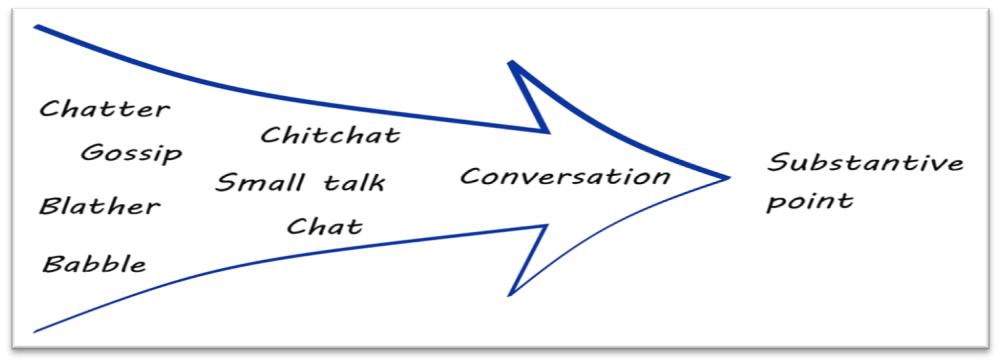 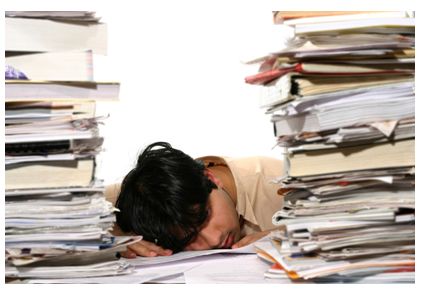 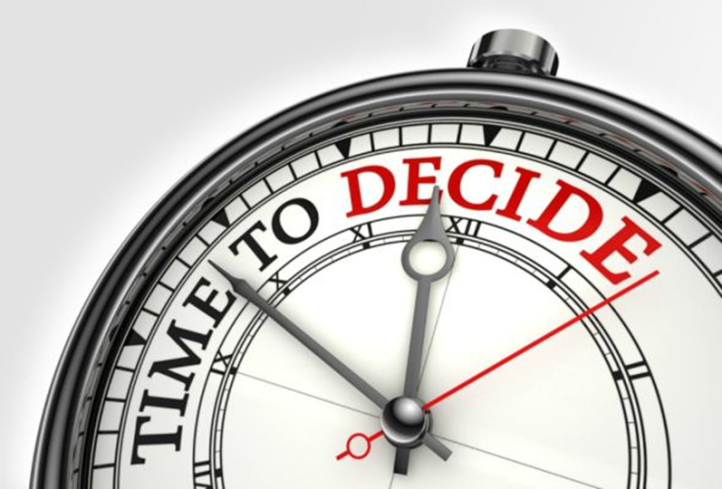 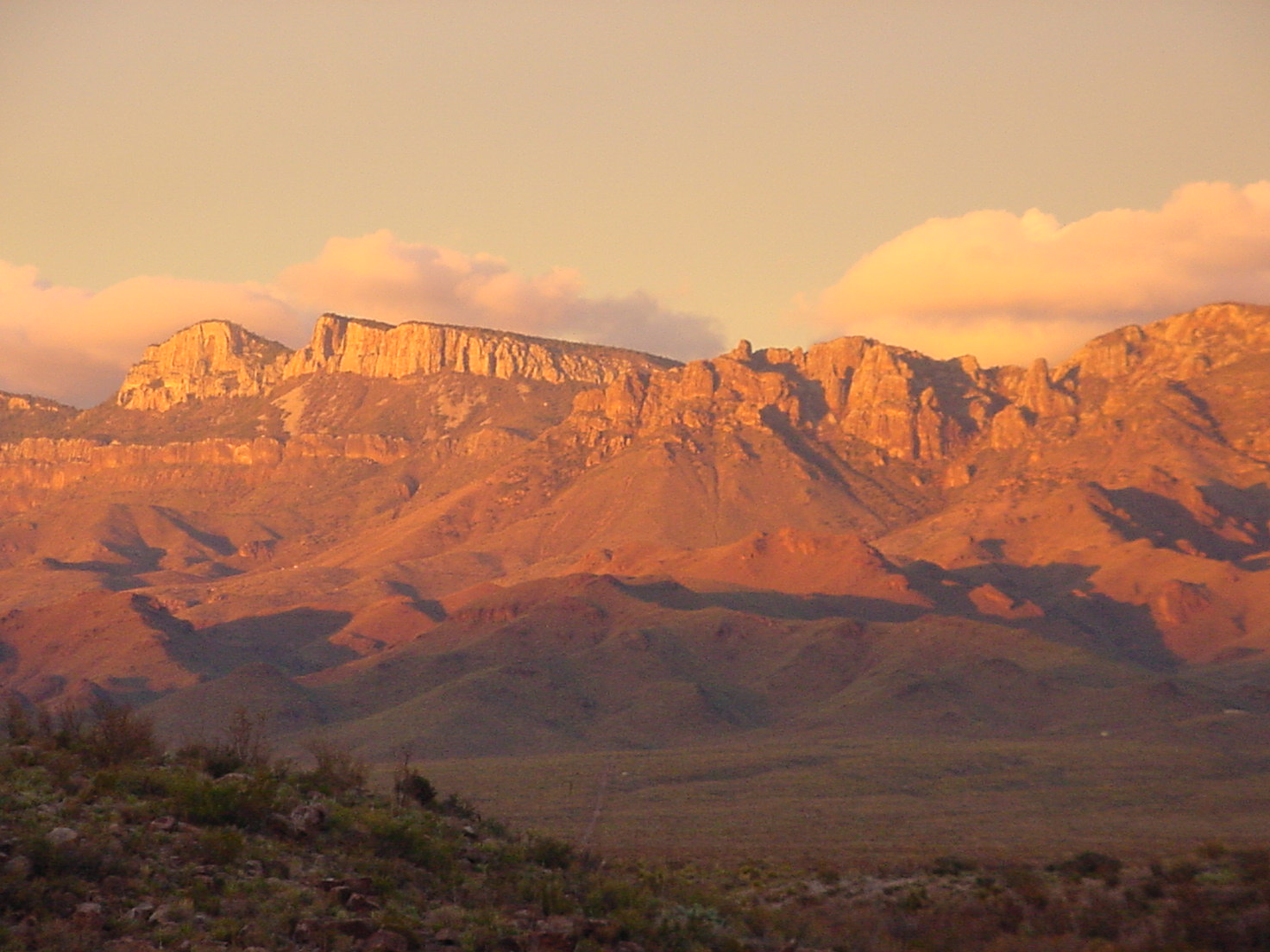 7
Celebrate Success!
"You not only bring people together from agencies and academia, you also bring people together across disciplines and across institutions in ways that would not have happened without your facilitation. When you bring people together, great things can happen. You are also working hard at getting information moving quickly between the researchers and the managers.  This takes time to have a measurable impact, but it is happening. The pathways you are building will be very important conduits of information for managers. (e.g. your webinars and efforts to make other web resources accessible and easy for managers to use)." (Desert LCC Academic partner)
Genevieve Johnson, Coordinator 
gjohnson@usbr.gov

Aimee Roberson, Science Coordinator
aimee_roberson@fws.gov
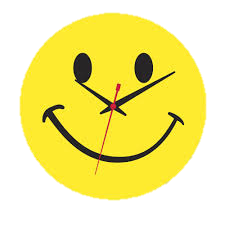